LUNINI MRKI V ŠTEVILKAH
Lunin mrk se pojavi približno trikrat na dve letiKo je lunin mrk je luna vedno polnaNi pa vedno mrk ko je luna polna
Lunini mrki:
Zadnji popolni lunin mrk ,ki ga je bilo možno videti iz Slovenije je bil 15.6.2011
Preteklost
V preteklosti so se ljudje bali mrkov, predvsem Sončevih, povezovali so jih s slabimi božjimi znamenji, ker niso poznali njihove prave narave; povezovali so jih z naravnimi katastrofami
POPOLNI LUNIN MRK 3. MAREC 2007
Naslednjih pet popolnih luninih mrkov
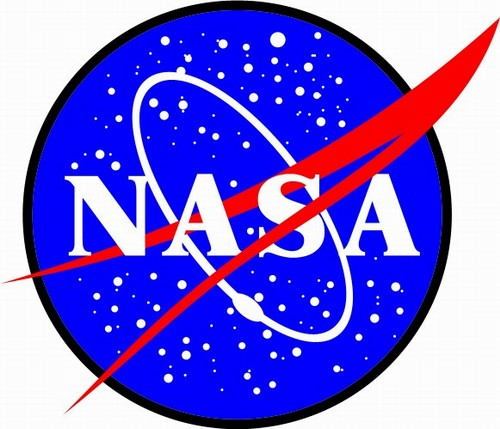 31.1.2018
27.7.2018
21.1.2019
16.5.2022
14.3.2025
VIRI
https://sl.wikipedia.org/wiki/Lunin_mrk
http://www.nasa.gov/content/eclipses-and-transits-overview
https://www.google.si/search?q=moon+eclipse&es_sm=93&biw=1366&bih=623&source=lnms&tbm=isch&sa=X&ved=0CAYQ_AUoAWoVChMI7snY5uiXyAIVw9gsCh3c2wu-#tbm=isch&q=moon+eclipse+2015
HVALA ZA SODELOVANJE
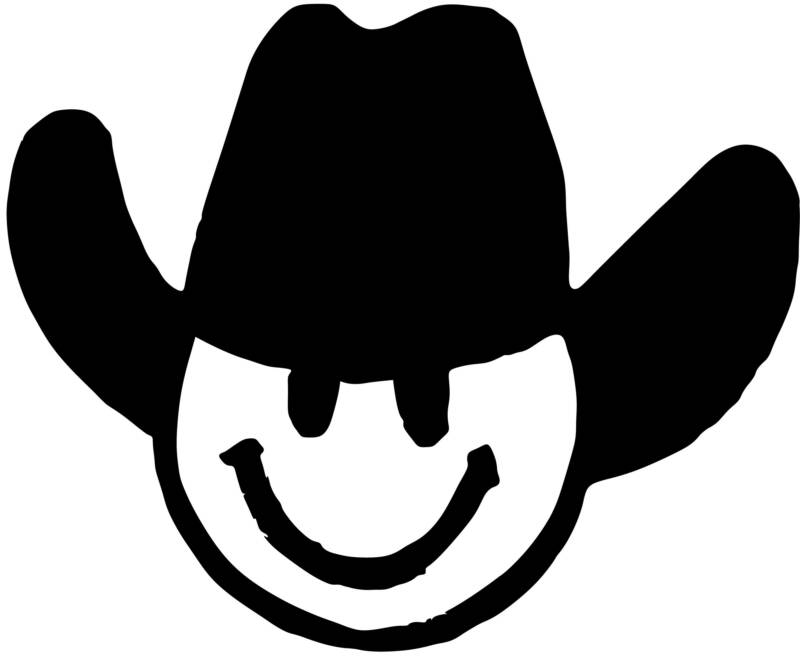 Pripravili:
Manca Lesjak 8.b
Marko Janc 8.a
Martin Murko 9.a
Primož Burg 9.b